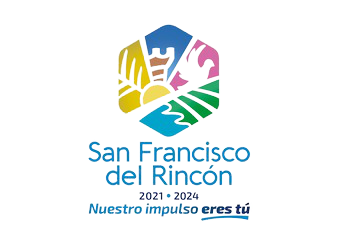 DIRECTOR DE 
DESARROLLO SOCIAL Y HUMANO
ASISTENTE
AUX. JURIDICO
COORDINADOR DE PROMOTORES
DESARROLLO SOCIAL Y HUMANO
PROMOTOR SOCIAL
PROMOTOR SOCIAL
PROMOTOR SOCIAL
PROMOTOR SOCIAL
PROMOTOR SOCIAL
PROMOTOR SOCIAL
AUXILIAR DE PROMOTOR SOCIAL
AUXILIAR DE PROMOTOR SOCIAL
PROMOTOR SOCIAL